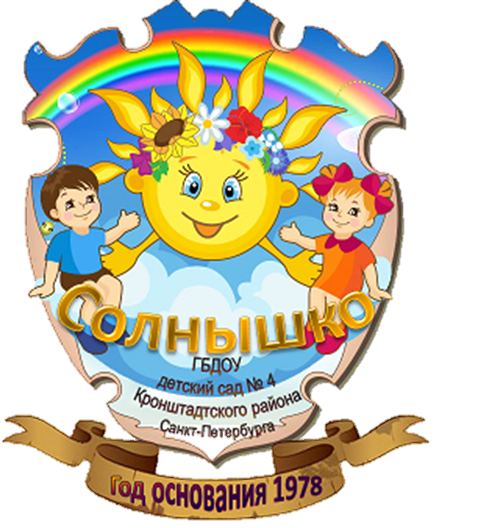 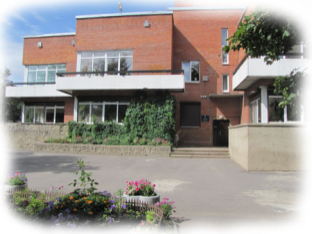 СПб Первый городской Фестиваль
 «Мы вместе» 
Номинация
 «Декоративно-прикладное творчество»
Под руководством педагога Дзюбан О.В. Совместная поделка из природного материала
«Осенняя Совушка»
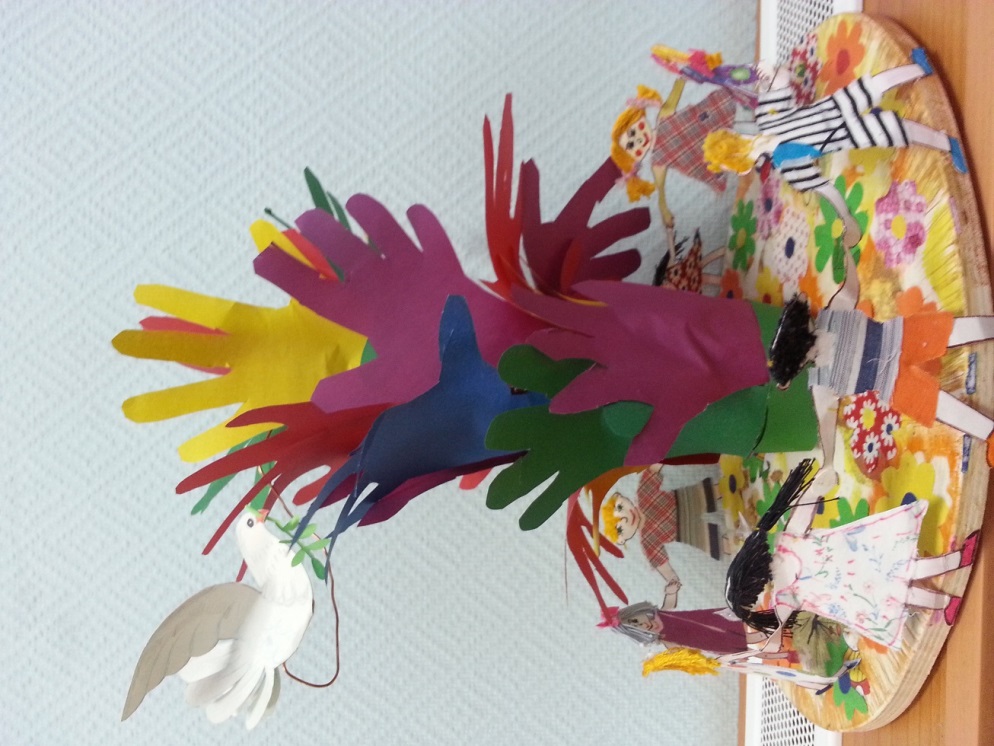 Участники:

Рассказов Роман
Мама – Меньшикова Ольга Александровна
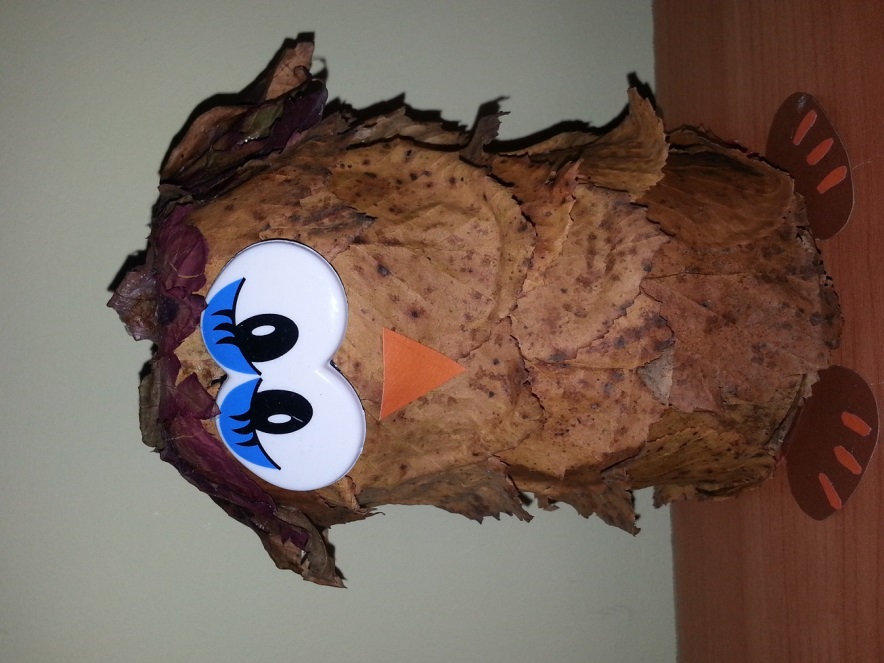 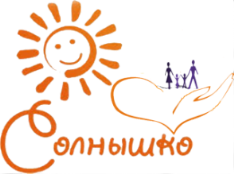 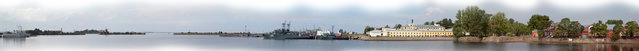